“ПОЭЗИЯ ФРОНТОВФХ ЛЕТ”
эпиграф
Кто сказал, что надо бросить
Песню на войне?
  После боя сердце просит
 Музыки вдвойне.
                                         Лебедев-Кумач (1943)
“Священная война”
Вставай, страна огромная,
Вставай на смертный бой
С фашистской силой темною,
С проклятою ордой.
Пусть ярость благородная
 Вскипает, как волна,
  Идет война народная     Священная война!
Никто не забыт,  ничто не забыто.
22 июня 1941 года началась война.
Советский народ отстоял свою независимость.
Война унесла более 27 млн. жизней советских людей.
1215 писателей ушли воевать с врагом.
Более 400 из них отдали свою жизнь за освобождение Родины.
Пожалуй, никогда за время существования советской поэзии не было написано столько лирических стихов, как за годы войны.                                                       А.Сурков
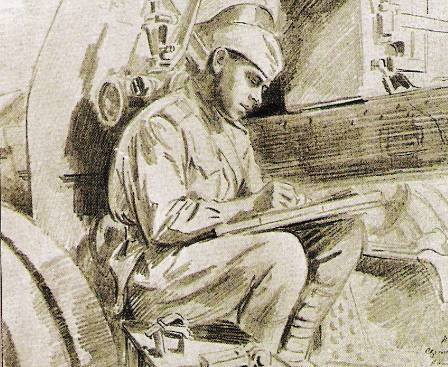 Михаил Васильевич Исаковский (1900–1973)
Куда ж теперь идти солдату,
Кому нести печаль свою?
Алексей Фатьянов “СОЛОВЬИ”
Не спит солдат, припомнив дом
И сад зеленый над прудом,
Где соловьи всю ночь поют, 
А в доме том солдата ждут.
Булат Шалвович Окуджава (1924-1997)
Поэты, не вернувшиеся с войны
Я знаю, никакой моей вины
В том, что другие не пришли с войны,
В том, что они- кто старше, кто моложе-
Остались там…

                                           А.Твардовский
Кульчицкий Михаил Валентинович
1919-1943
Коган Павел Давыдович
1918-1942
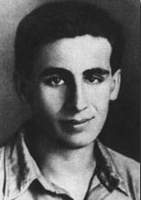 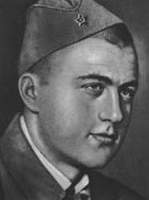 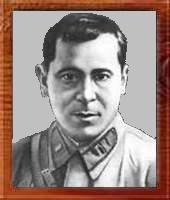 Николай Петрович 
Майоров
1919-1942
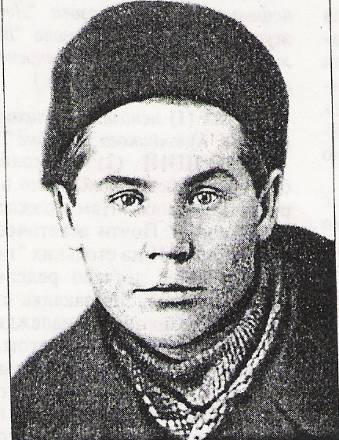 Муса Джалиль 
1906-1944
У войны не женское лицо.
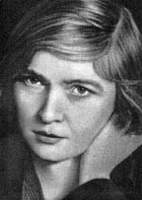 Ахматова  Анна Андреевна
1889-1966
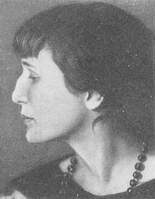 Берггольц  Ольга Федоровна
 1910 - 1975
Друнина  Юлия  
Владимировна
1924 - 1991
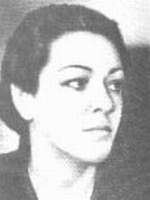 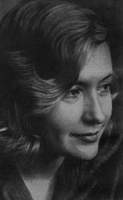 Вероника Тушнова
1915 - 1965